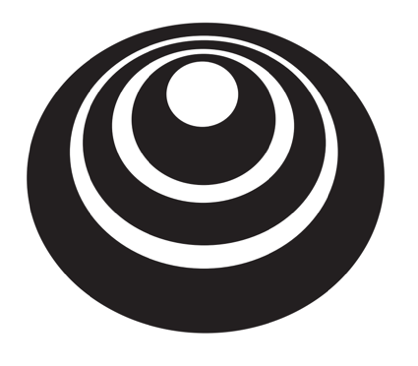 Setting up your ML application
Train/dev/test
sets
deeplearning.ai
Applied ML is a highly iterative process
Idea
# layers
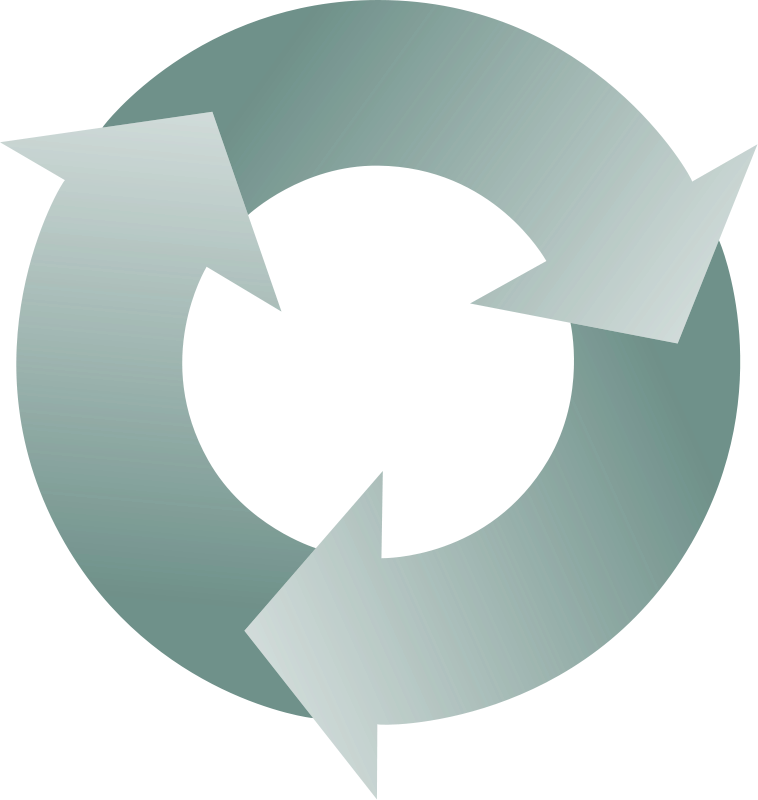 # hidden units
learning rates
activation functions
Experiment
Code
…
Train/dev/test sets
Mismatched train/test distribution
Training set:
Cat pictures from webpages
Dev/test sets:
Cat pictures from users using your app
Not having a test set might be okay. (Only dev set.)